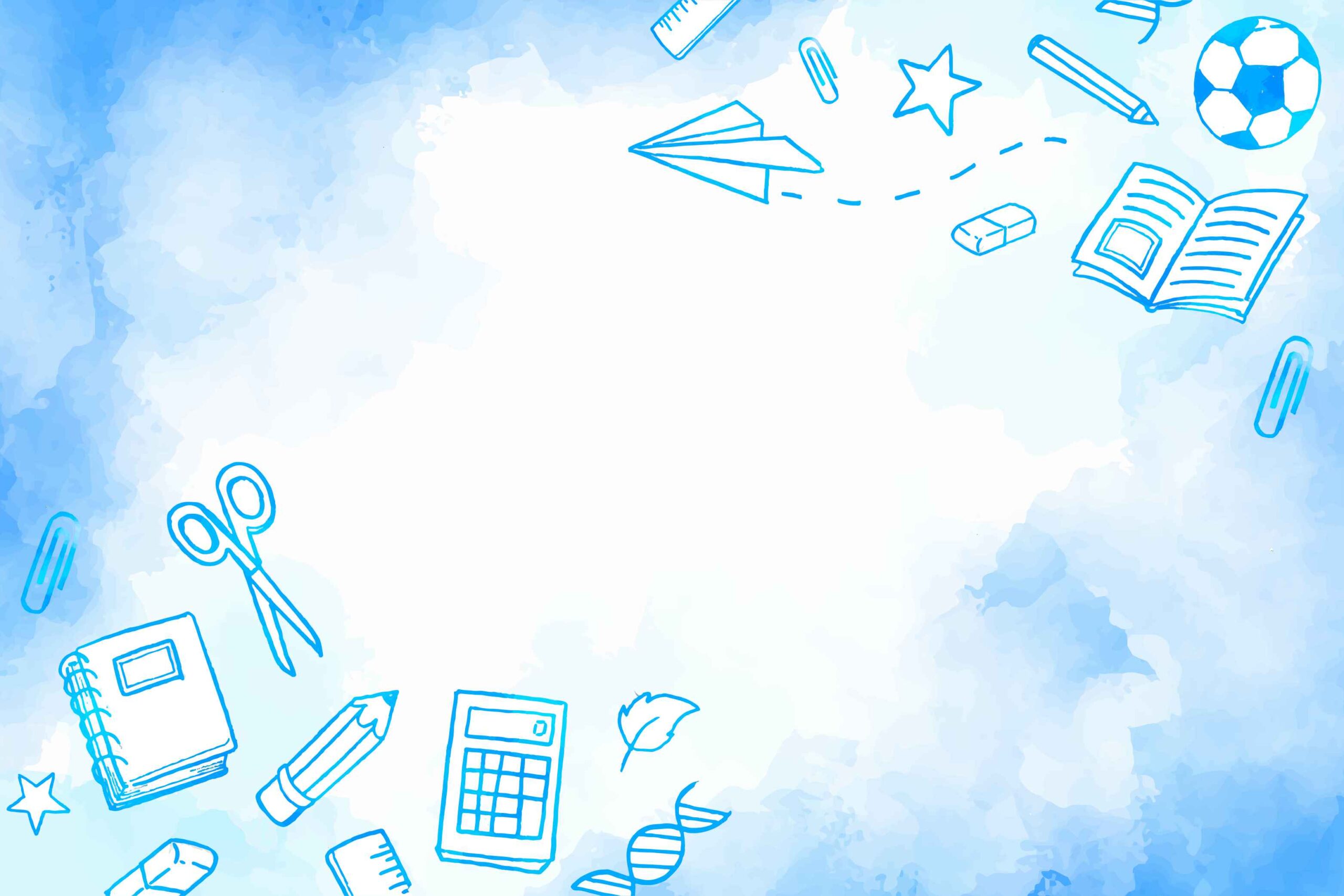 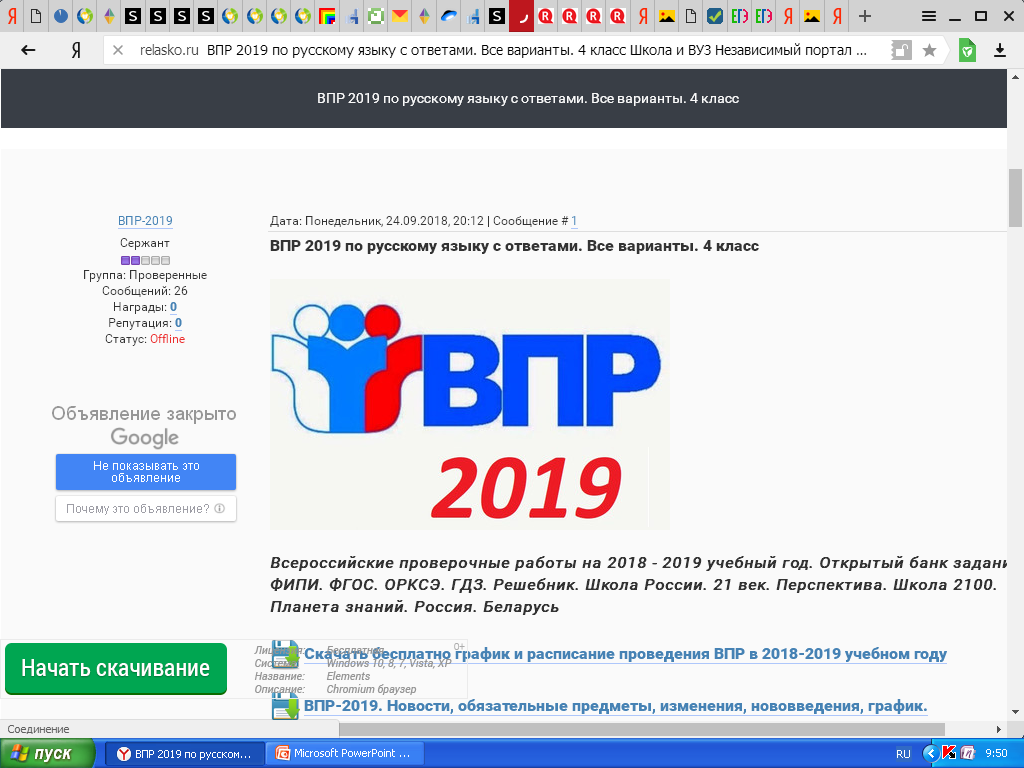 Русский язык 
4 класс
Задание 13 
Распознавание имени прилагательного
Выпиши из предложения все формы имен прилагательных с именами существительными, к которым они относятся. Укажи число, род (если есть), падеж одной из форм имени прилагательного (на выбор).
Крохотная личинка сразу же выпускает на лист капельку клейкой жидкости.
Ответ
крохотная личинка, клейкой жидкости 
крохотная (личинка) − ед. ч., ж. р., И. п.
клейкой (жидкости) – ед. ч., ж. р., Р. п.
Выпиши из предложения все формы имен прилагательных с именами существительными, к которым они относятся. Укажи число, род (если есть), падеж одной из форм имени прилагательного (на выбор).
Его отправили в химическую лабораторию и выяснили, что загадочный предмет является зеркалом.
Ответ
в химическую лабораторию, загадочный предмет 
в химическую (лабораторию)  — ед. ч., ж. р., В. п.
загадочный (предмет)  — ед. ч., м. р., И. п.
Выпиши из предложения все формы имен прилагательных с именами существительными, к которым они относятся. Укажи число, род (если есть), падеж одной из форм имени прилагательного (на выбор).
Мы посадили лесного зверька в пустой сарай.
Ответ
лесного зверька, в пустой сарай 
лесного (зверька) - ед. ч., м. р., Р. п.
в пустой (сарай)  — ед. ч., м. р., В. п.
Выпиши из предложения все формы имен прилагательных с именами существительными, к которым они относятся. Укажи число, род (если есть), падеж одной из форм имени прилагательного (на выбор).
А кто-то прорубает ходы в кукурузных полях после уборки початков или высаживает красивые кусты вдоль дорожек лабиринта.
Ответ
в кукурузных полях, красивые кусты 
в кукурузных (полях)  — мн. ч., П. п.
красивые (кусты)  — мн. ч., В. п.
Выпиши из предложения все формы имен прилагательных с именами существительными, к которым они относятся. Укажи число, род (если есть), падеж одной из форм имени прилагательного (на выбор).
А берёзовые дрова служили отличным топливом для печки.
Ответ
берёзовые дрова, отличным топливом 
берёзовые (дрова)  — мн. ч., И. п.;
отличным (топливом)  — ед. ч., ср. р., Т. п.
Выпиши из предложения все формы имен прилагательных с именами существительными, к которым они относятся. Укажи число, род (если есть), падеж одной из форм имени прилагательного (на выбор).
Но на его розовом тельце видно множество мелких бугорков.
Ответ
на розовом тельце, мелких бугорков 
на розовом (тельце) − ед. ч., ср. р., П. п.
мелких (бугорков) – мн. ч., Р. п.
Выпиши из предложения все формы имен прилагательных с именами существительными, к которым они относятся. Укажи число, род (если есть), падеж одной из форм имени прилагательного (на выбор).
Казалось, что от неё, как от сказочного светильника, струился тихий свет.
Ответ
от сказочного светильника, тихий свет
от сказочного (светильника) - м. р.‚ ед. ч., Р. п.
тихий (свет) - м. р.‚ ед. ч., И. п.
Выпиши из предложения все формы имен прилагательных с именами существительными, к которым они относятся. Укажи число, род (если есть), падеж одной из форм имени прилагательного (на выбор).
Пройдите в морозный день по снежной дорожке.
Ответ
в морозный день, по снежной дорожке
в морозный (день) - ед. ч., м. р., В. п.
по снежной (дорожке) - ед. ч., ж. р., Д. п.
Выпиши из предложения все формы имен прилагательных с именами существительными, к которым они относятся. Укажи число, род (если есть), падеж одной из форм имени прилагательного (на выбор).
Так мудрая природа дала в компанию дубу эту замечательную птицу.
Ответ
мудрая природа, замечательную птицу 
мудрая (природа)  — ед. ч., ж. р., И. п.
замечательную (птицу)  — ед. ч., ж. р., В. п.
Выпиши из предложения все формы имен прилагательных с именами существительными, к которым они относятся. Укажи число, род (если есть), падеж одной из форм имени прилагательного (на выбор).
Затем знатная итальянка вышла замуж за французского короля и познакомила с мороженым Францию.
Ответ
знатная итальянка, за французского короля 
знатная (итальянка) - ед. ч., ж. р., И. п.
за французского (короля) - ед. ч., м. р., В. п.
Выпиши из предложения все формы имен прилагательных с именами существительными, к которым они относятся. Укажи число, род (если есть), падеж одной из форм имени прилагательного (на выбор).
В Москве работает удивительный музей «Русские валенки», в котором представлена коллекция расписных валенок.
Ответ
удивительный музей, русские валенки, расписных валенок 
удивительный (музей) - ед. ч., м. р., И. п.
русские (валенки) - мн. ч., И. п.
расписных (валенок) - мн. ч., Р. п.
Выпиши из предложения все формы имен прилагательных с именами существительными, к которым они относятся. Укажи число, род (если есть), падеж одной из форм имени прилагательного (на выбор).
Белые аисты и люди являются давними друзьями.
Ответ
белые аисты, давними друзьями 
белые (аисты)  — мн. ч., И. п.
давними (друзьями)  — мн. ч., Т. п.
Выпиши из предложения все формы имен прилагательных с именами существительными, к которым они относятся. Укажи число, род (если есть), падеж одной из форм имени прилагательного (на выбор).
А когда пришла весна, я снова заметил на старой берёзе небольшую птицу.
Ответ
на старой берёзе, небольшую птицу 
на старой (берёзе) - ед. ч., ж. р., П. п.
небольшую (птицу)  - ед. ч., ж. р., В. п.
Выпиши из предложения все формы имен прилагательных с именами существительными, к которым они относятся. Укажи число, род (если есть), падеж одной из форм имени прилагательного (на выбор).
Пальма была красивой собакой с умными глазами, поэтому она сразу мне понравилась.
Ответ
красивой собакой, с умными глазами
красивой (собакой) - ед. ч., ж. р., Т. п.
с умными (глазами) - мн. ч., Т. п.
Выпиши из предложения все формы имен прилагательных с именами существительными, к которым они относятся. Укажи число, род (если есть), падеж одной из форм имени прилагательного (на выбор).
В районе глаз, в буроватой шкуре камбалы, размещены небольшие мешочки.
Ответ
в буроватой шкуре, небольшие мешочки
в буроватой (шкуре) - ед. ч., ж. р., П. п.
небольшие (мешочки) -  мн. ч., И. п.
Выпиши из предложения все формы имен прилагательных с именами существительными, к которым они относятся. Укажи число, род (если есть), падеж одной из форм имени прилагательного (на выбор).
Плод тыквы с ботанической точки зрения является ягодой, так как имеет сочную мякоть и множество семян.
Ответ
с ботанической точки, сочную мякоть 
с ботанической (точки) - ед. ч., ж. р., Р. п.
сочную (мякоть)  — ед. ч., ж. р., В. п.
Выпиши из предложения все формы имен прилагательных с именами существительными, к которым они относятся. Укажи число, род (если есть), падеж одной из форм имени прилагательного (на выбор).
Белый пшеничный хлеб часто выпекался в виде пышных калачей.
Ответ
белый хлеб, пшеничный хлеб, пышных калачей
белый (хлеб)  — ед. ч., м. р., И. п.
пшеничный (хлеб)  — ед. ч., м. р., И. п.
пышных (калачей)  — мн. ч., Р. п.
Выпиши из предложения все формы имен прилагательных с именами существительными, к которым они относятся. Укажи число, род (если есть), падеж одной из форм имени прилагательного (на выбор).
Дни стояли сухие, морозные, без ветра.
Ответ
сухие дни, морозные дни 
сухие (дни)  — мн. ч., И. п.
морозные (дни)  — мн. ч., И. п.
Выпиши из предложения все формы имен прилагательных с именами существительными, к которым они относятся. Укажи число, род (если есть), падеж одной из форм имени прилагательного (на выбор).
Я подбросил в костёр гнилое брёвнышко, не досмотрел, что изнутри оно населено рыжими муравьями.
Ответ
гнилое бревнышко, рыжими муравьями
гнилое (брёвнышко) - ед. ч., ср. р., В. п.
рыжими (муравьями) - мн. ч., Т. п.
Выпиши из предложения все формы имен прилагательных с именами существительными, к которым они относятся. Укажи число, род (если есть), падеж одной из форм имени прилагательного (на выбор).
Его старая крыша местами прохудилась и уже не спасала от проливного дождя, окна не открывались, а двери сильно скрипели.
Ответ
старая крыша, от проливного дождя 
старая (крыша) - ед. ч., ж. р., И. п.
от проливного (дождя) - ед. ч., м. р., Р. п.
Выпиши из предложения все формы имен прилагательных с именами существительными, к которым они относятся. Укажи число, род (если есть), падеж одной из форм имени прилагательного (на выбор).
Серые крылья с неровным узором сливаются с поверхностью коры.
Ответ
серые крылья, с неровным узором 
серые (крылья)  — мн. ч., И. п.
с неровным (узором)- ед. ч., м. р., Т. п.
Выпиши из предложения все формы имен прилагательных с именами существительными, к которым они относятся. Укажи число, род (если есть), падеж одной из форм имени прилагательного (на выбор).
Во время войны не до пышных пиров  — Александр стал приучать себя к простой и скромной пище.
Ответ
до пышных пиров, к простой пище, к скромной пище
до пышных (пиров) - мн. ч., Р. п.
к простой (пище) - ед. ч., ж. р., Д. п.
к скромной (пище) - ед. ч., ж. р., Д. п.
Выпиши из предложения все формы имен прилагательных с именами существительными, к которым они относятся. Укажи число, род (если есть), падеж одной из форм имени прилагательного (на выбор).
Доходит до новой главы и тут уж на радостях начальную букву так завернёт, что загляденье.
Ответ
до новой главы, начальную букву 
до новой (главы)  — ж. р., ед. ч., Р. п.
начальную (букву)  —  ж. р., ед. ч., В. п.
Источники
http://nachalo4ka.ru/wp-content/uploads/2014/05/shkolnyiy-universalnyiy-prevyu-12.png
https://rus4-vpr.sdamgia.ru/test
https://abrakadabra.fun/uploads/posts/2022-02/1644887463_21-abrakadabra-fun-p-shabloni-dlya-prezentatsii-russkii-yazik-43.jpg